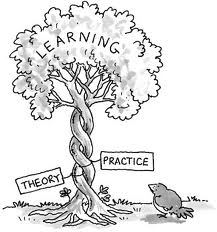 TESOL II Theory & Practice
with Prof. George E.K. Whitehead
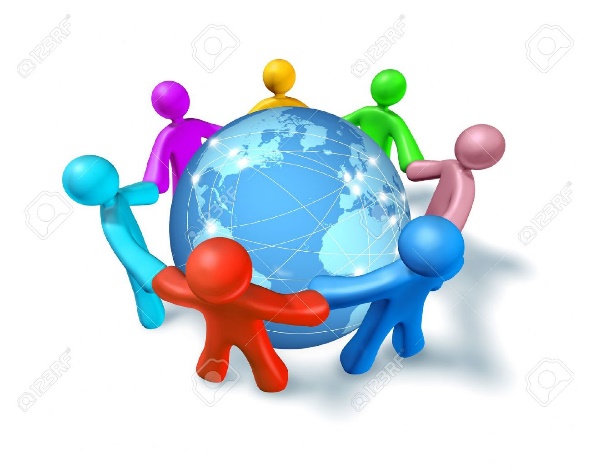 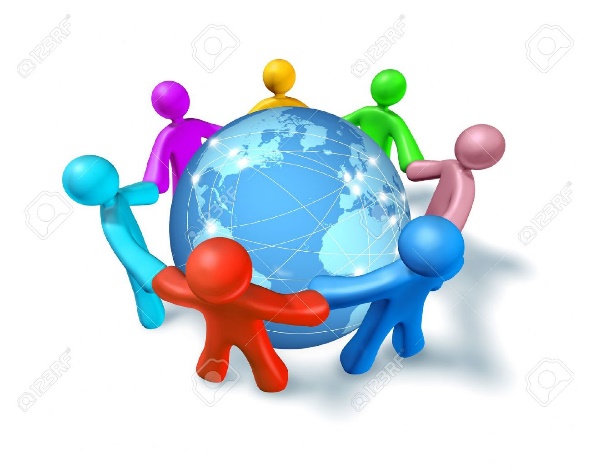 The course
This course is designed to help learners:

gain experience with the practical application of theory to classroom practice.

develop a  deeper understanding of how to plan and teach a variety of lessons.

develop their own teaching practices and techniques.

develop a deeper awareness of their own teaching style, strengths, weaknesses and what works for them on an individual basis.

develop confidence as an English teacher.
Course Overview
Course introduction
Basic principles: Students, teacher, classroom environment
Introduction to teacher talk
Teacher talk practice
Teaching vocabulary & grammar: Key concepts in teaching vocabulary & grammar
Teaching vocabulary & grammar: High-leverage practices
Teaching vocabulary & grammar: High-leverage practices
Fostering productive skills: Key concepts in fostering productive skills
Fostering productive skills: High-leverage practices
Teaching a receptive lesson: Key concepts in teaching a receptive lesson
Teaching a receptive lesson: High-leverage practices
Lesson planning workshop
Teaching a receptive lesson: Microteaching, feedback, & reflection
Teaching a receptive lesson: Microteaching, feedback, & reflection
Teaching a receptive lesson: Microteaching, feedback, & reflection
Teaching a receptive lesson: Microteaching, feedback, & reflection
Course Evaluation
Attendance					20 %
Participation, Professionalism, Excellence	20 %
Class assignments & reflective tasks		20 %
Receptive lesson microteaching		40%
		
Total						100 %
Attendance (20%)
*Attendance includes being here on time prepared for class. 
LATENESS
*5 mins. after the start of class = late
*Late = 1 point deduction in attendance
Absence
*More than 30 mins. = absent 
* Absence = 2 point deduction in attendance
**Absence and tardiness will only be excused if a valid reason and/or a doctors note is provided.
Participation, Professionalism, Excellence (20%)
*Participation includes all classroom tasks i.e. projects, performances, discussions etc., as well as attention, attitude.
Professionalism is the way you conduct yourself in class and with your professor.
*5 excellence points are reserved and rewarded for exceptional effort.
Some ways to get excellence points:

Always here on time for class

Outstanding effort during class

Helping others in class

Outstanding classwork or homework
Class assignments & reflective tasks (20%)
Class assignments & reflective tasks: during the course the professor may assign short reflective questions to be answered as homework. Additionally, after each microteaching lesson a short written reflection will need to be submitted.
Receptive lesson microteaching(40%)
Receptive lesson microteaching: In week 13-16 learners will teach a receptive lesson of their choice to demonstrate their ability to apply what they have learned in the course.

* to be planned as a team (3-4), and teaching duties split between team members (equal portions)

*Each member should teach approximately10 minutes each ( depending on how many students we have in class)
Contact
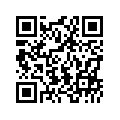 Website: profgwhitehead.weebly.com
Email: prof.gwhitehead@gmail.com
Additional Details and Information & Course Materials
Homepage: profgwhitehead.weebly.com
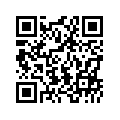